Reproduction in humans
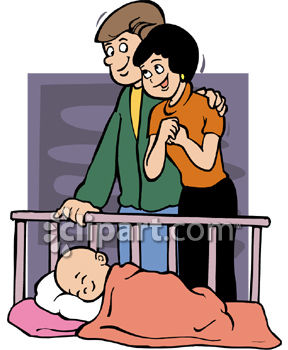 Human reproduction
Male reproductive system
Female reproductive system
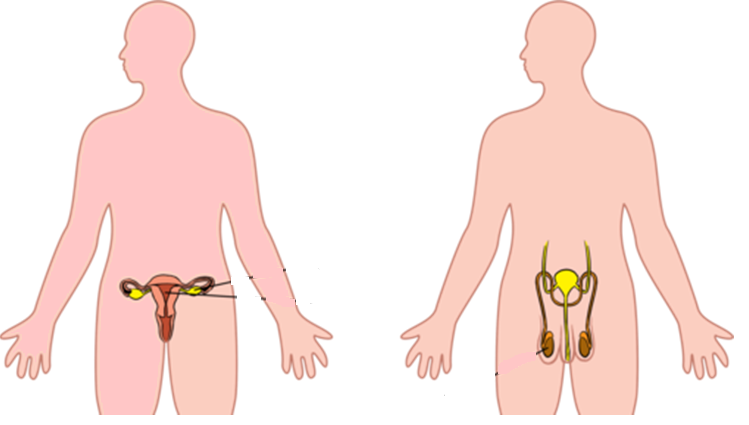 Testis
Ovaries
Produces sperms and testosterone
Produces egg cell, estrogen and progesterone
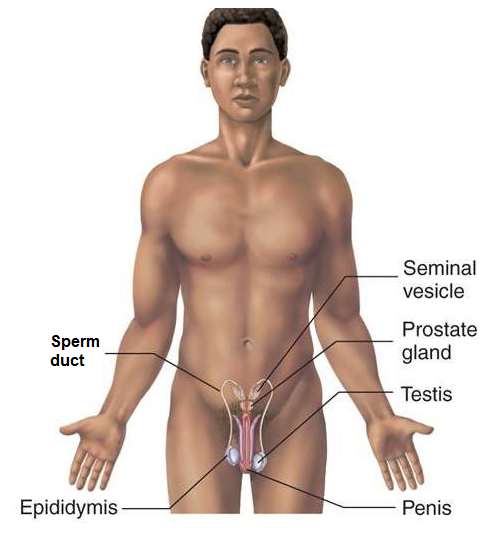 Male reproductive system : front view
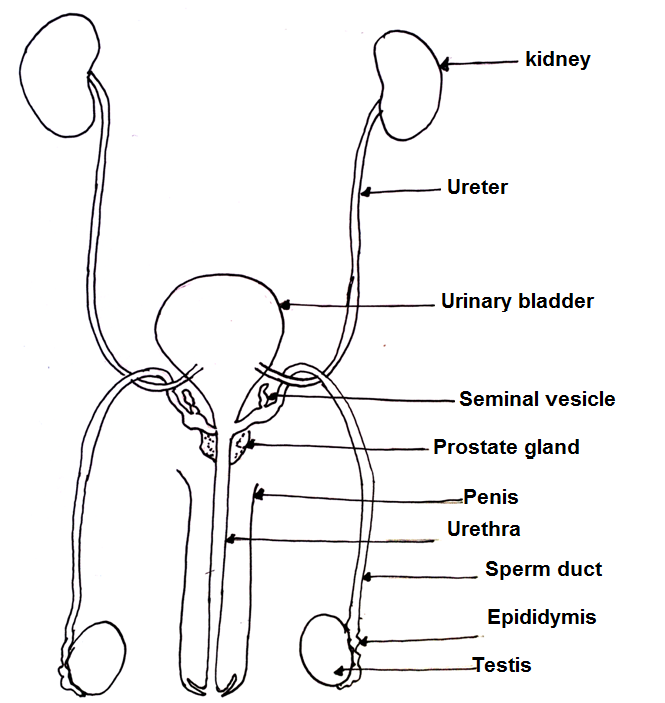 Male reproductive system (Side view)
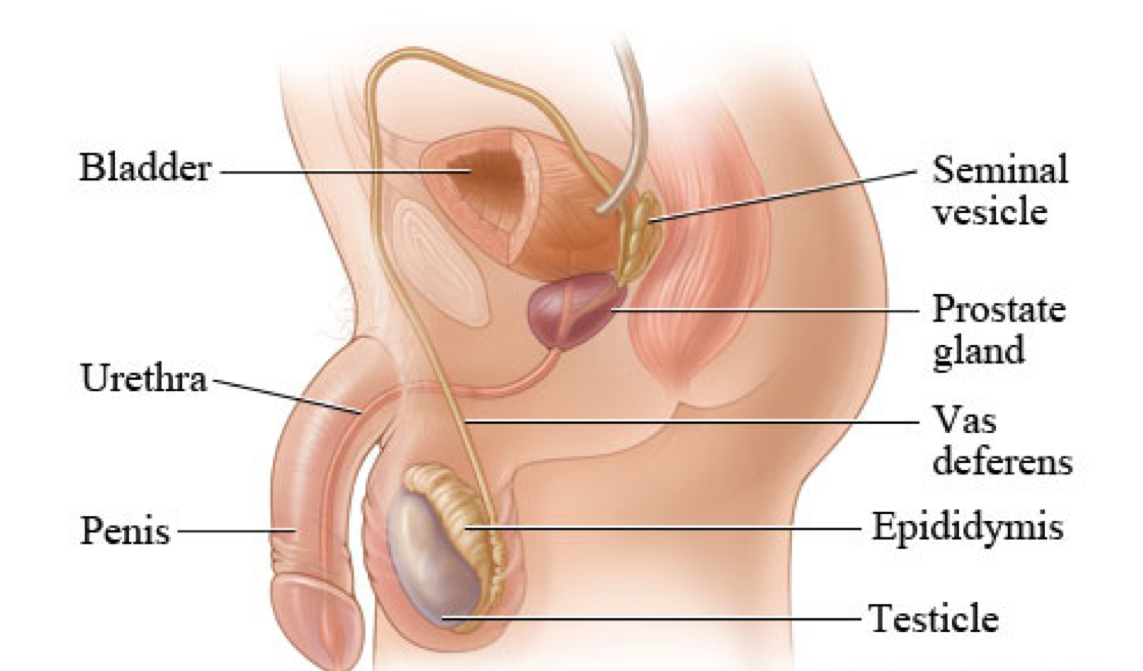 Testis are located inside a sac called scrotum.
These are placed outside the abdominal cavity as sperms need temperature cooler than 370C, for proper development
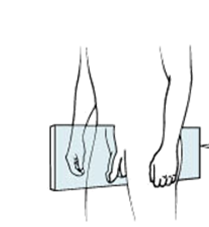 Male reproductive system (Side view)
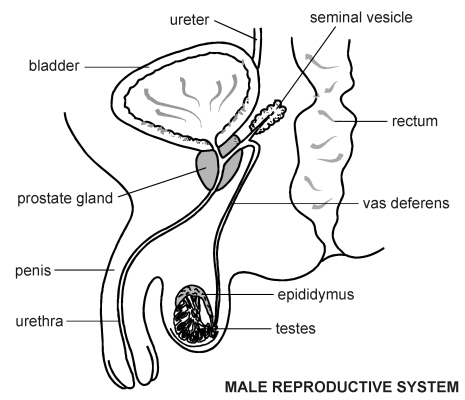 Adds nutrients to sperm to form semen
Adds fluid and nutrients for the sperm to swim
To transfer sperm into the vagina during sexual intercourse
Sperm duct- tube that links testes to the urethra for sperm passage
Mass of tubes where sperms are stored
Pass semen containing sperms and urine from the bladder
Produces sperms and the male hormone testosterone
What is urinogenital system?
The urethra  forms a common passage for both the sperms and urine.
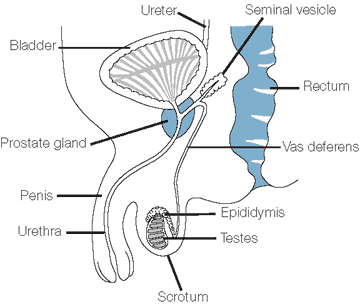 http://lgfl.skoool.co.uk/content/keystage3/biology/pc/learningsteps/MRSLC/launch.html
Female reproductive system
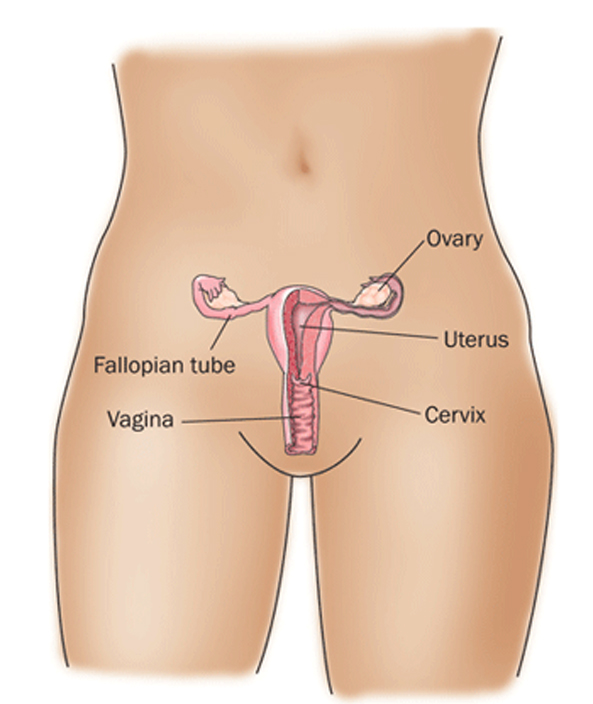 Female reproductive system
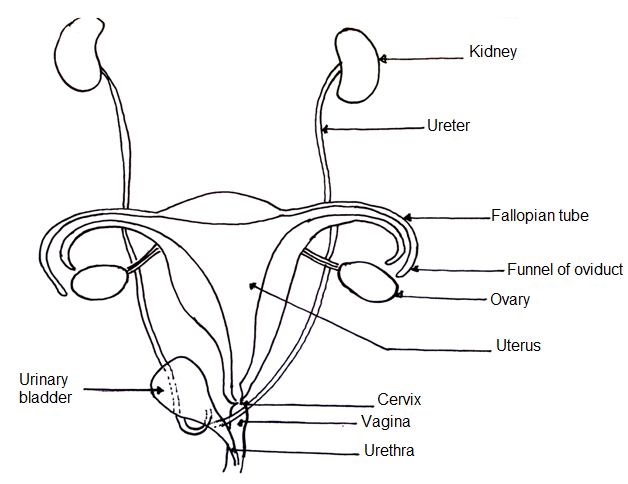 Female reproductive system (side view)
Carries ovum to the uterus and is also the site of fertilization
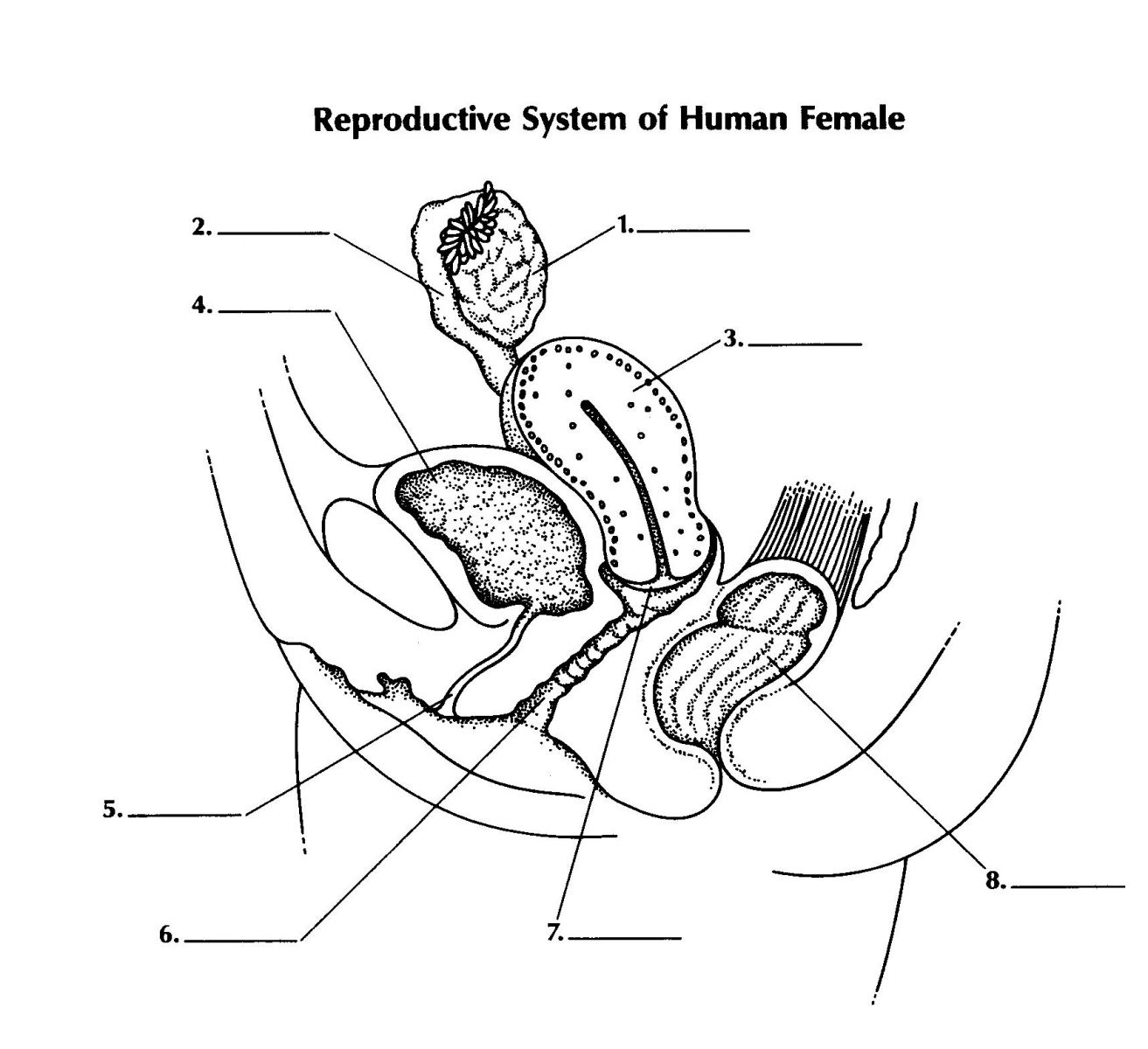 Contains follicle in which egg is produced
Ovary
Oviduct
Urinary bladder
Place where the fetus develops
Uterus
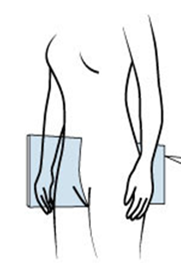 Vulva- the opening of the vagina to the outside
Carries urine from the bladder
Urethra
Receives the penis during sexual intercourse and sperms are deposited here
Rectum
Vagina
Cervix
A ring of muscles that separates the vagina from the uterus
The male and the female gamete
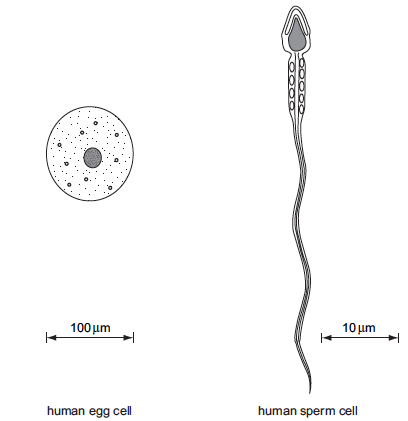 Acrosome
Head
Cell membrane
Nucleus
Middle piece
Nucleus
Membrane
Cytoplasm
Jelly coat
Tail
Semen and path of sperm
Semen is the mixture of sperms and secretions from glands.
Protects and activates the sperm; facilitates their movement 
Provides energy for sperm movement 
High pH neutralizes the urethra and vagina 
Contains between 500 million sperm in  2-5 cm3.
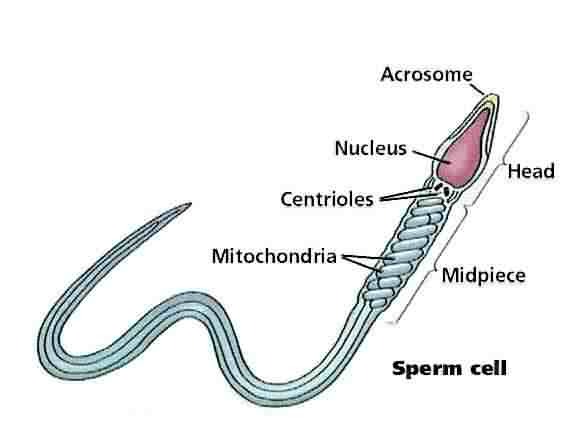 Digest the jelly coat of the egg
Provides energy for swimming
Structure of egg cell
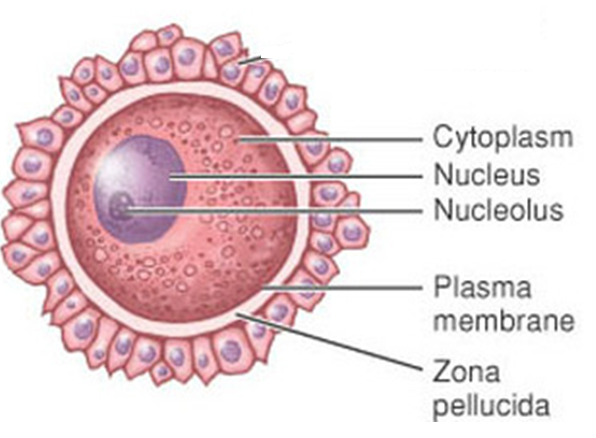 Comparing male and female gametes
SEXUAL INTERCOURSE
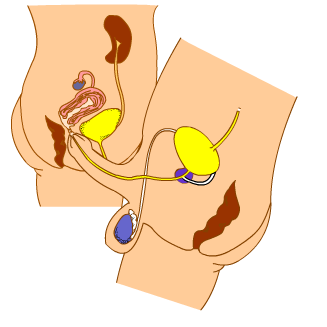 Ejaculation :  the action of ejecting semen from the body.
Release of the ovum and fertilization
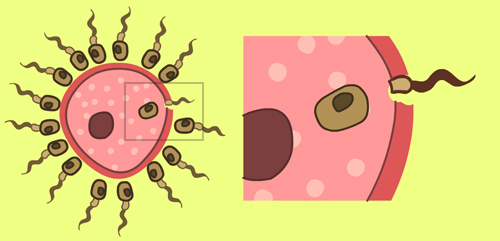 Fertilization
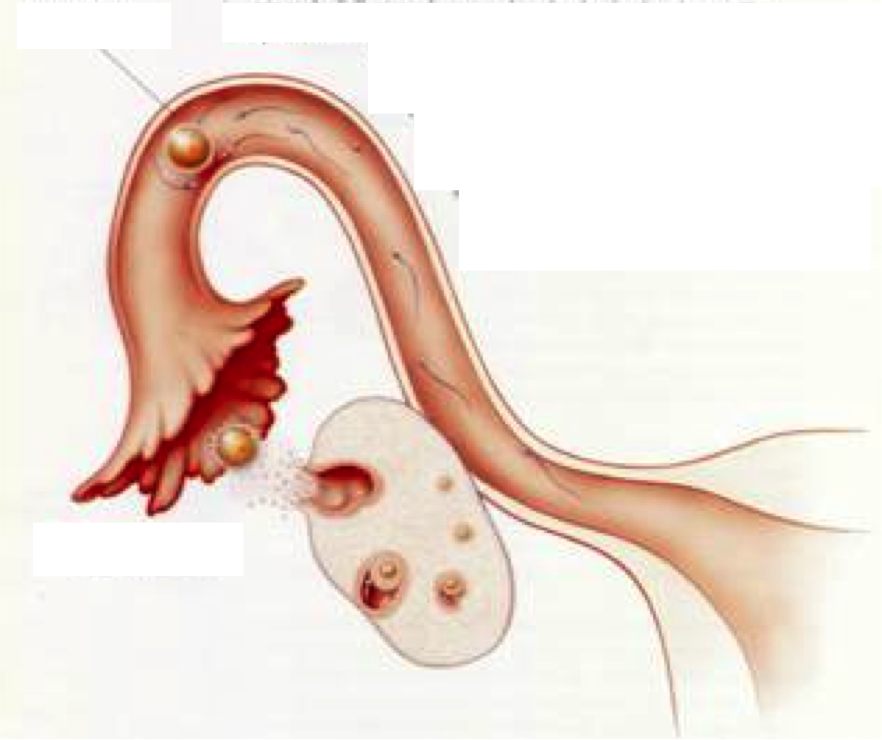 For fertilization to occur-
1. Ovum has to be released from the ovary
2. Sperms need to be present in the oviduct.
release of the ovum
Why sperms are produced in large numbers.?
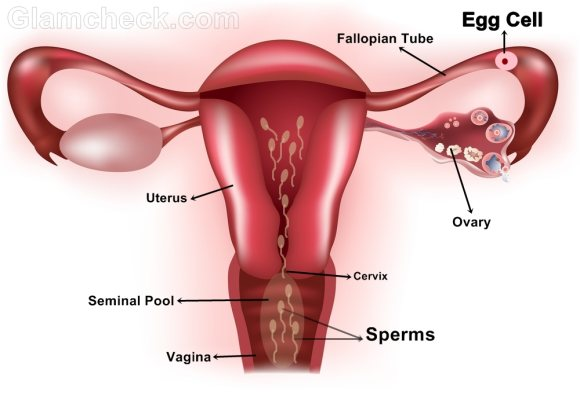 Sperms have to swim through the mucus in the cervix to the uterus and then oviduct.
After sexual intercourse
Thus sperms are produced in large numbers to increase the chance of some reaching the oviduct.
Process of fertilization
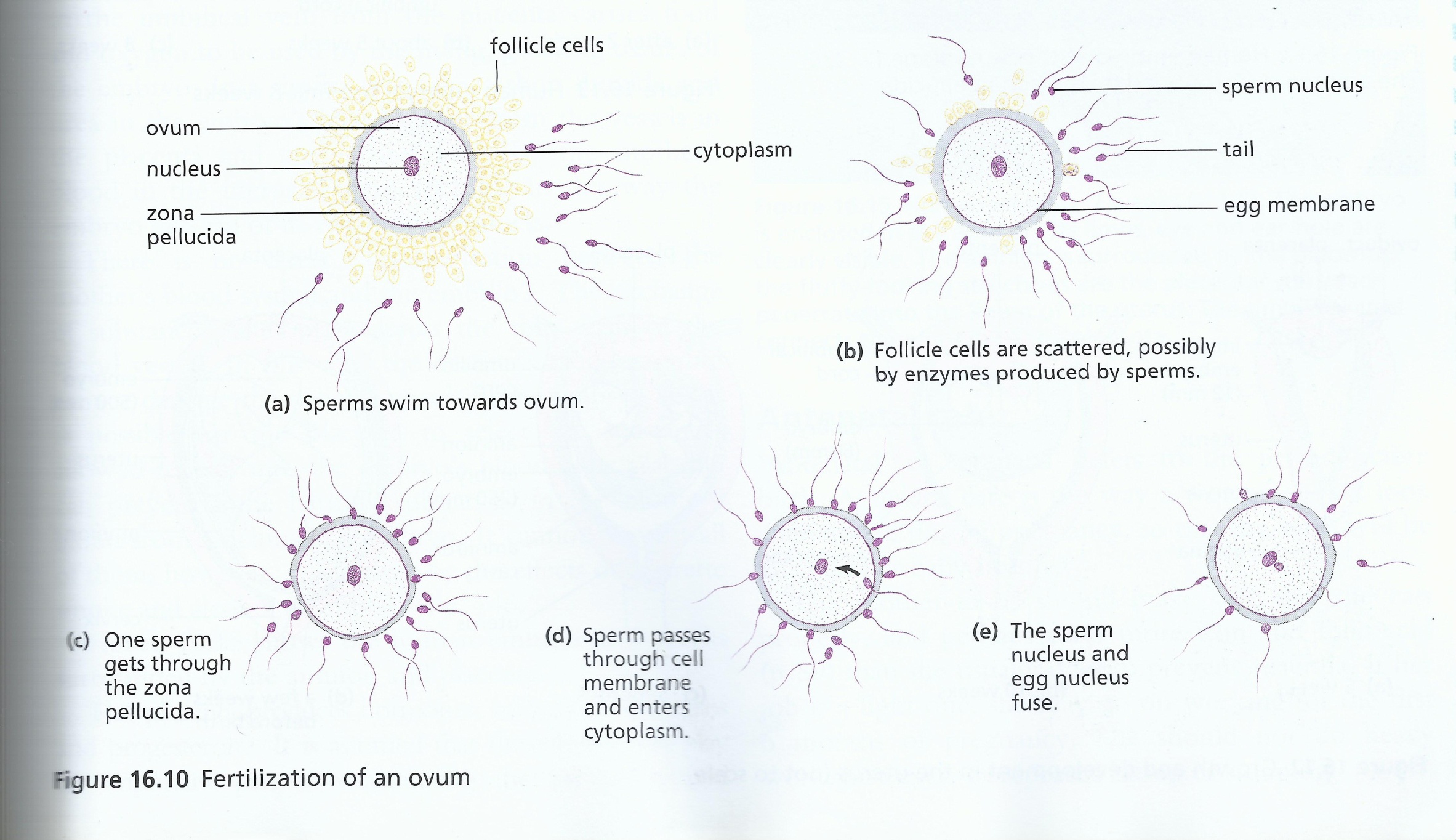 http://inteleducationresources.intel.co.uk/content/keystage3/biology/pc/learningsteps/human_fert/launch.html
Process of fertilization
Enzymes from the acrosome
Digest the jelly coat of the egg
Sperm membrane fuses with the egg membrane
Sperm nucleus enters the cytoplasm of the egg
Sperm nucleus fuses with the egg nucleus forms the zygote nucleus
Fusion results in the formation of diploid zygote
A membrane develops around the egg
This prevents other sperms from entering the egg
What happens after fertilization?
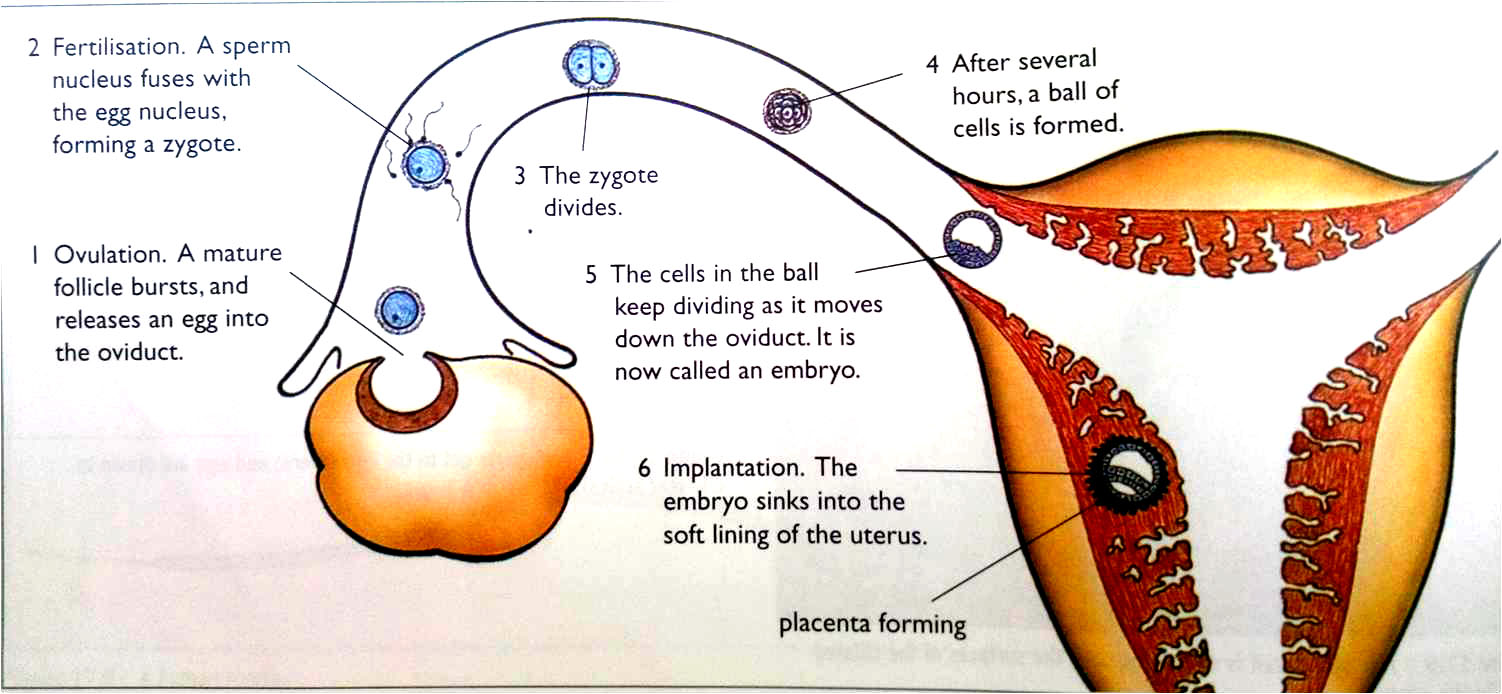 Pregnancy and placenta
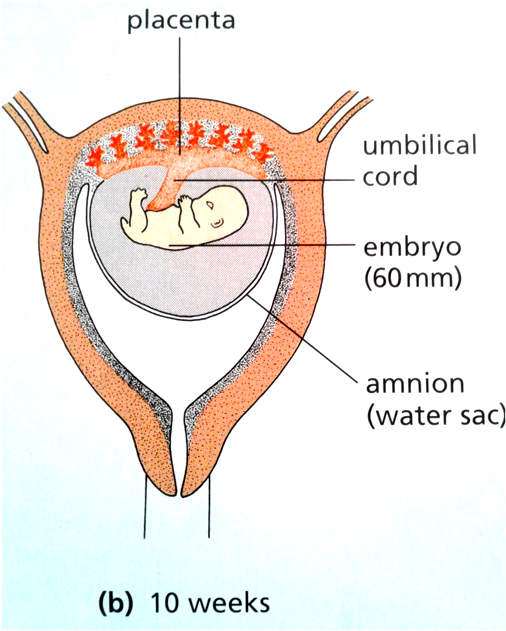 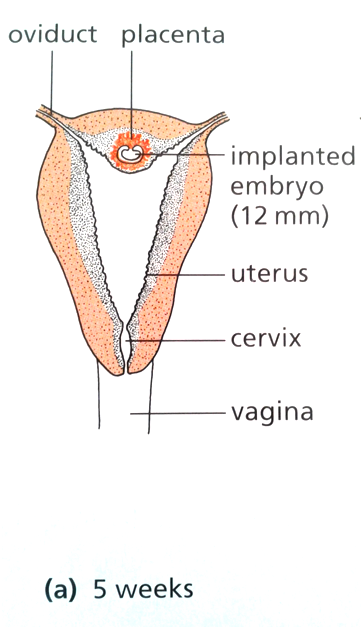 http://inteleducationresources.intel.co.uk/content/keystage3/biology/pc/learningsteps/pregnancy/launch.html
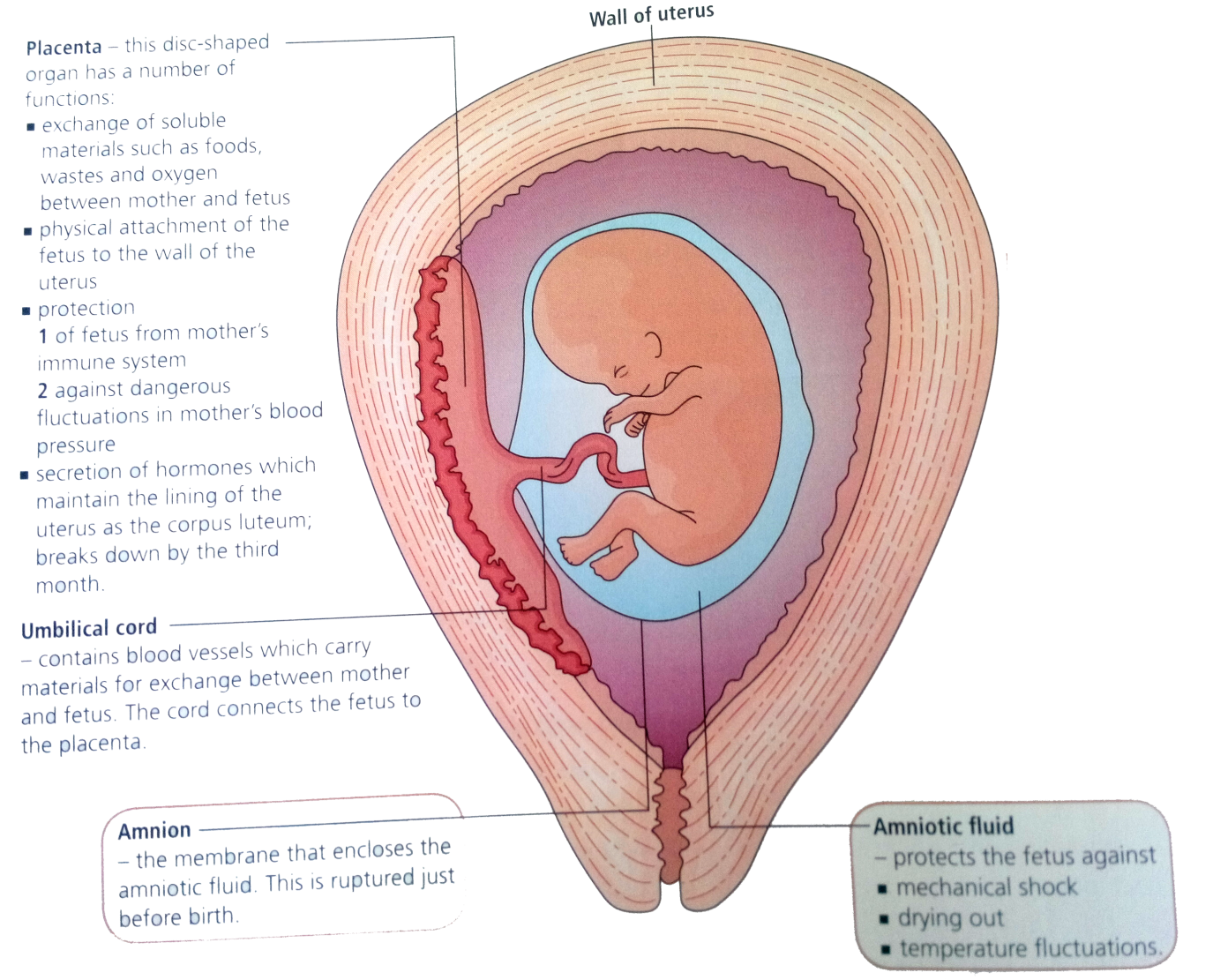 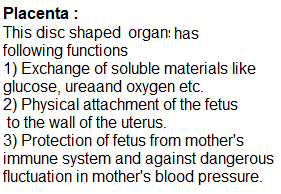 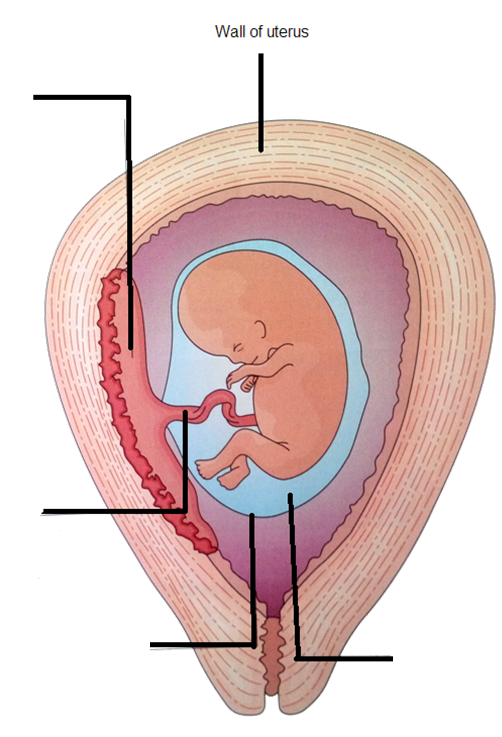 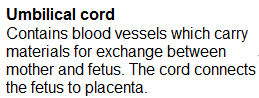 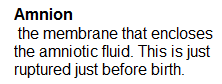 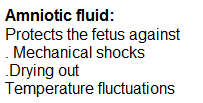 Placenta
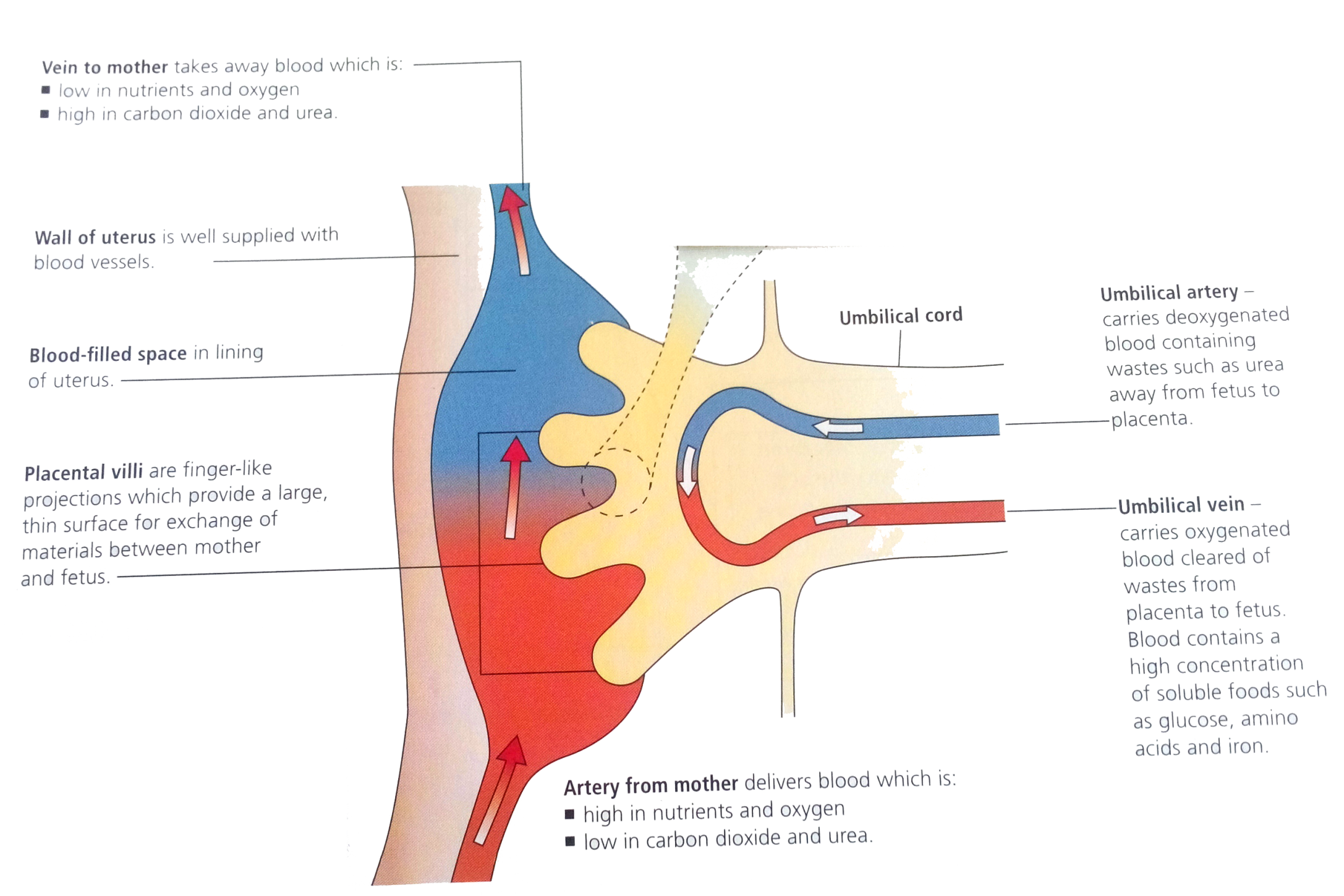 The placenta brings the blood supply of the fetus close to that of the mother but prevent mixing. What is the advantage?
Label the following diagram
1
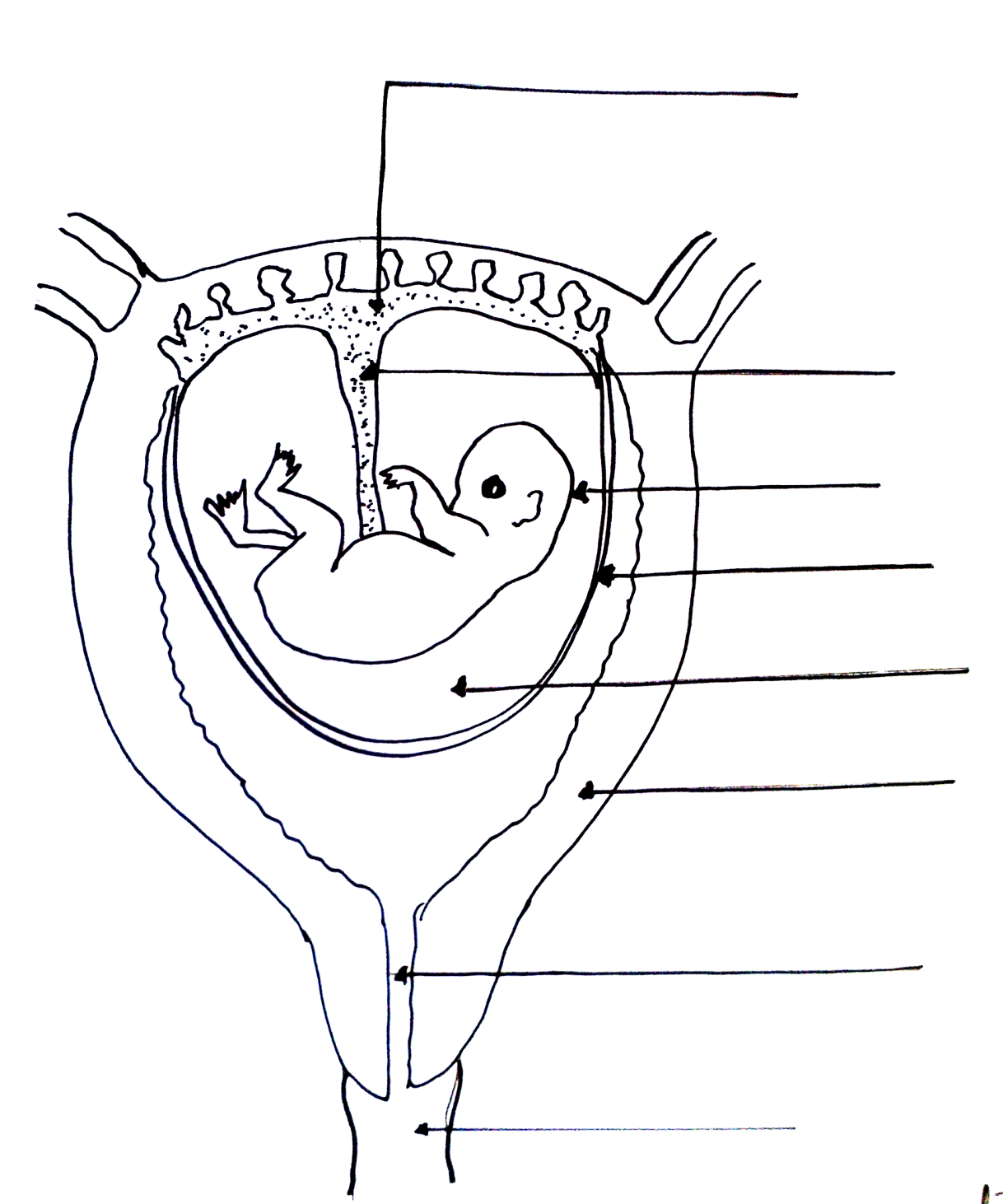 Placenta
2
Umbilical cord
3
Embryo
4
Amniotic sac
5
Amniotic fluid
6
Uterus
7
Cervix
8
Vagina
Umbilical  artery carries deoxygenated blood containing such as urea away from fetus to placenta
Uterine lining
Fetus
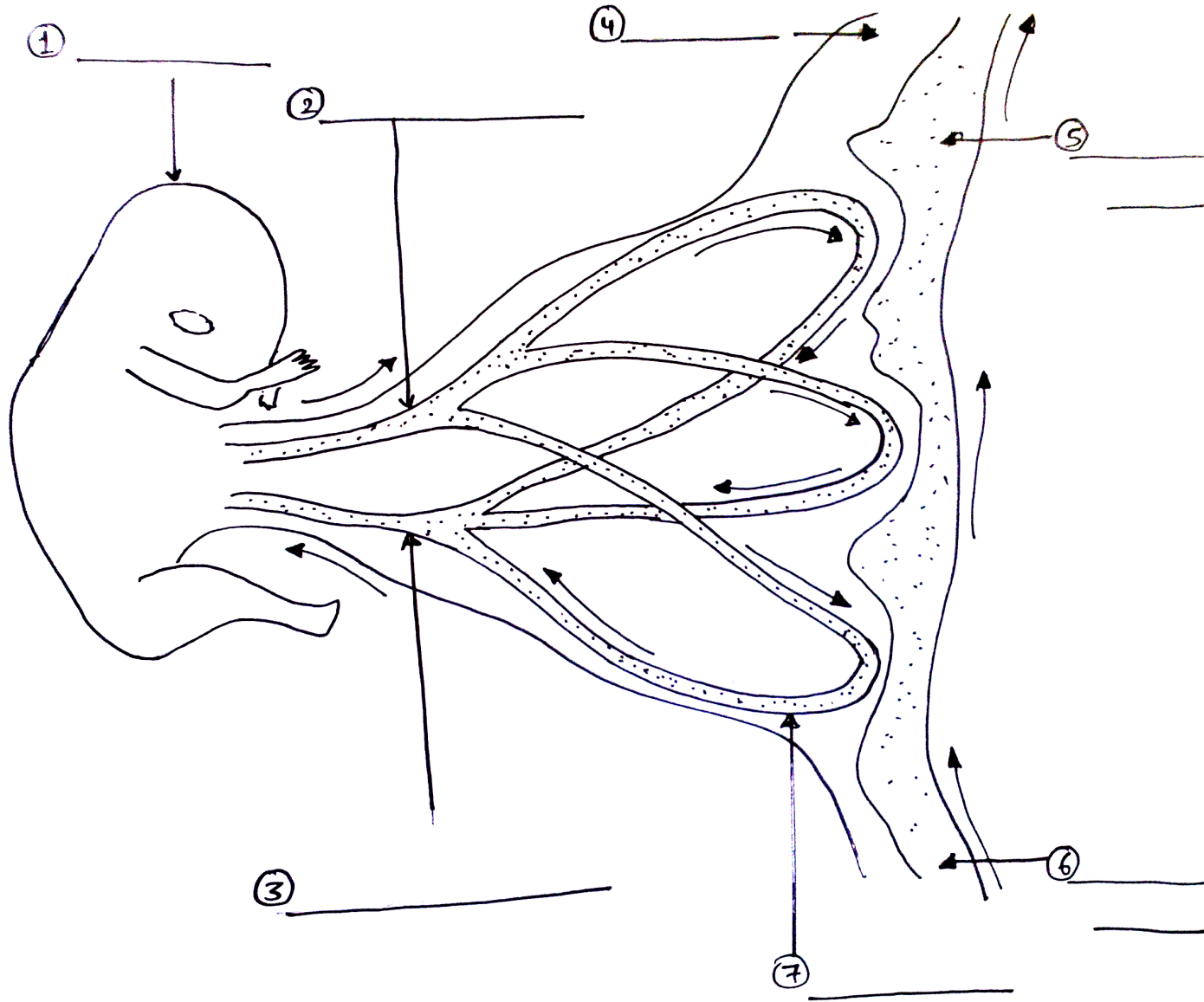 Deoxygenated blood
Umbilical vein carries oxygenated blood containing nutrients  from placenta to fetus
Oxygenated  blood
Capillary network
Antenatal care
Antenatal : Period before birth
Proper diet
Calcium- for the bones of the growing fetus.
Iron- more haemoglobin is made hence more iron is required (fetus and mother)
Carbohydrate- energy for the pregnant mother.
Protein- amino acids to make new tissues
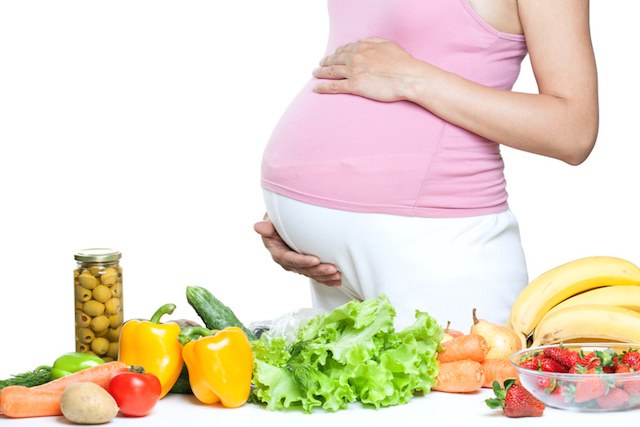 No smoking
No alcohol
No drugs like heroin etc.
Birth : Few weeks before birth
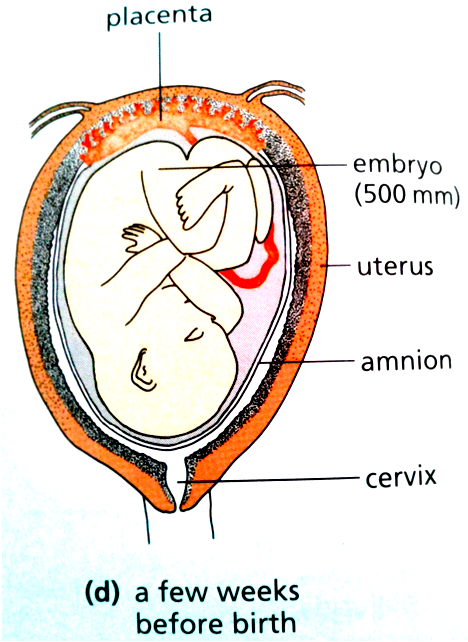 Fetus turns upside down
Head is placed above the cervix
Fetus releases hormones
Pressure in the uterus stimulates release of oxytocin.
Oxytocin stimulates the contraction of the muscle of the uterus.
Mother feels small contractions of the wall of uterus.
This is the beginning of LABOUR
http://inteleducationresources.intel.co.uk/content/keystage3/biology/pc/learningsteps/birth/launch.html
LABOUR
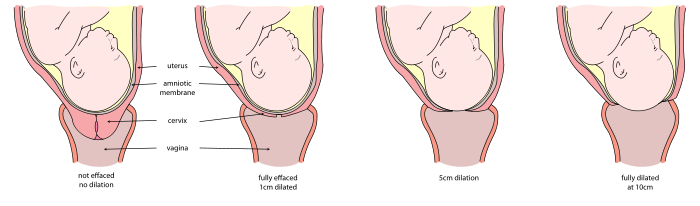 The muscles of the uterus starts to contract strongly.
The pressure breaks the amniotic sac, releasing amniotic fluid
This pushes the baby to the cervix.
The cervix dilates and the baby’s head is pushed through the vagina.
Parturition or birth
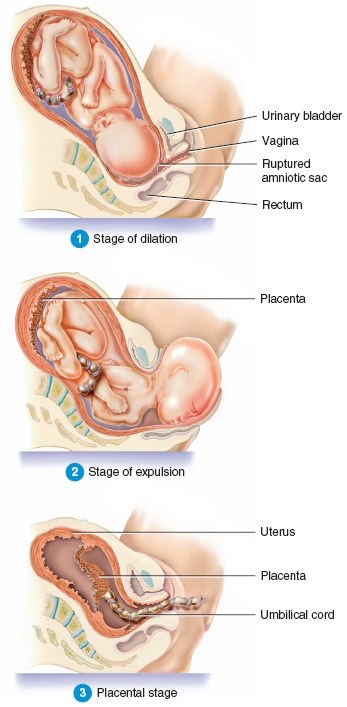 The act of expelling the fetus after a complete term of pregnancy or gestation.
It involves forceful muscular contractions called labor.
Oxytocin- causes contractions
Relaxin- relaxes the cervix and pelvic ligaments for easy birth.
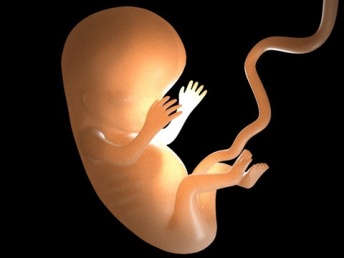 Feeding and parental care
During pregnancy the size of mammary glands increases.
The stored milk is released after parturition.
Milk secretion begins usually within 24 hrs under the influence of prolactin.
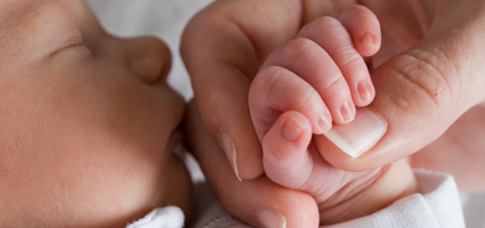 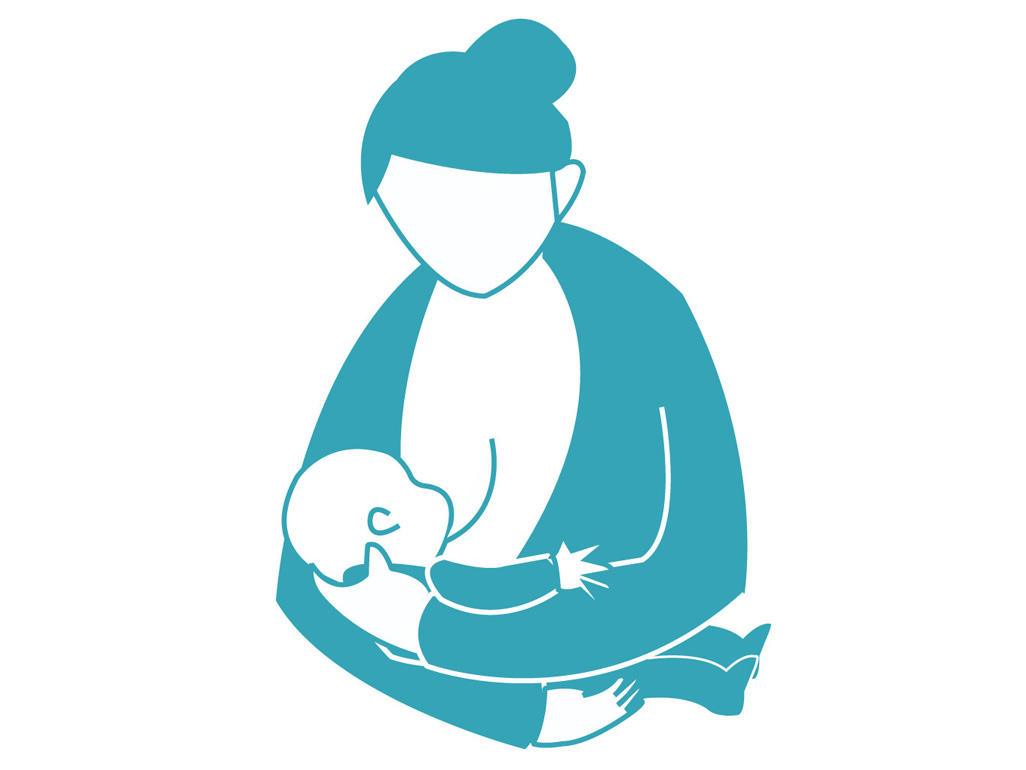 Advantages of breastfeeding over bottle-feeding
Antibodies
Balanced in nutrients
No risk of allergic reaction
No additives or preservatives.
Builds a bond between mothers & baby.
No cost involved.
Doesn’t’ need any preparation.
No contamination.
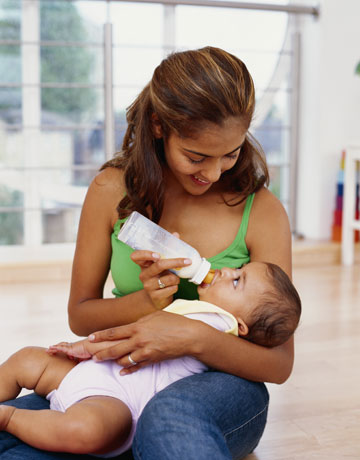 What happens when the egg is not fertilized?
Structure of ovary
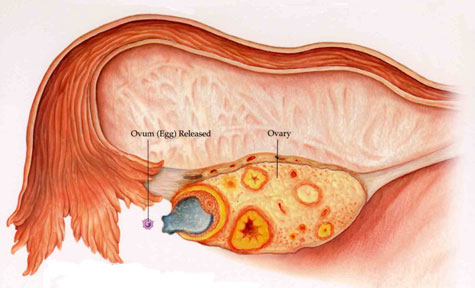 Ovulation release of the egg cell from the ovary
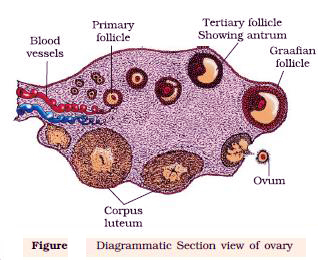 Where did the egg cell come from?
The egg cells develop inside the ovary.
At what age does the development of egg start in the female body?
1-2 Million ( Birth)
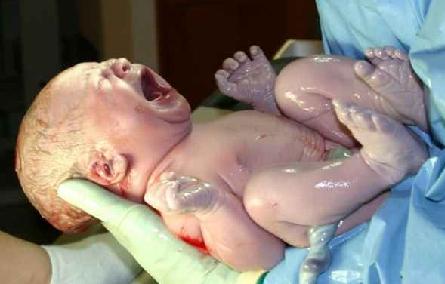 6-7 Million immature eggs.(5-6 months)
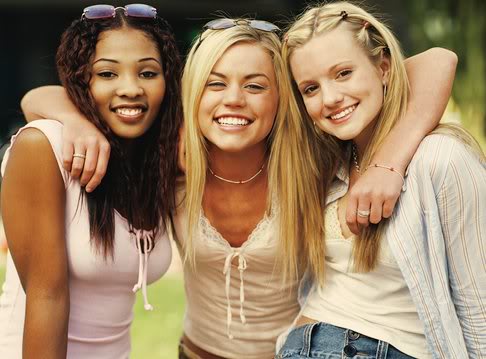 Appx 4 ,00,000
 
(Puberty)
Structure of ovary
Potential eggs surrounded by cells - follicle
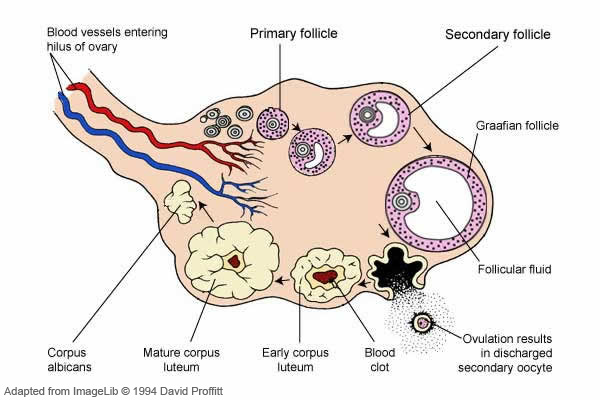 AT PUBERTY
Potential eggs
The follicle bursts after 2 weeks – ovulation.
The follicle left behind forms a yellow body- corpus luteum
The series of events that occur in cyclic manner at every 28-32 days and involve the maturation of female gamete with change in structure and function of entire female reproductive system.
Menstrual cycle
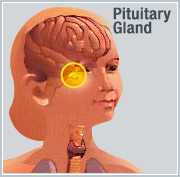 Follicle stimulating hormone (FSH)
Luteinizing hormone (LH)
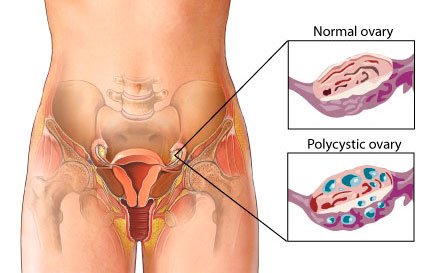 Oestrogen
Progesterone
The end or stopping of the cycle at 44-55years is called  menopause
OVARY
The beginning of the cycle between 10-15 years is called menarche
Menstrual cycle and Menstruation
FSH starts the cycle by stimulating a follicle to develop.
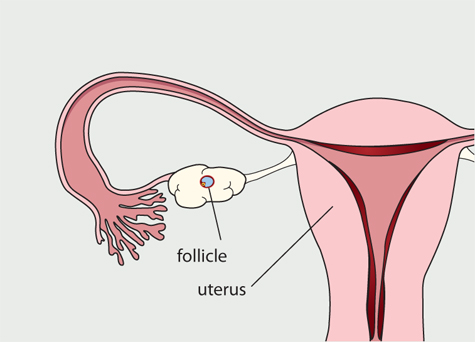 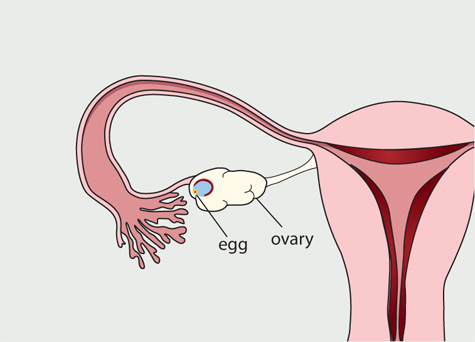 Oestrogen leads to the thickening of the uterine wall.
The egg cell develops inside Follicle cells release oestrogen.
Oestrogen now stimulates the production of LH from the pituitary
Oestrogen also acts on the pituitary to stop more secretion of FSH
If fertilization does not take place
LH acts on the ovary to release the egg and form the corpus luteum. (yellow body)
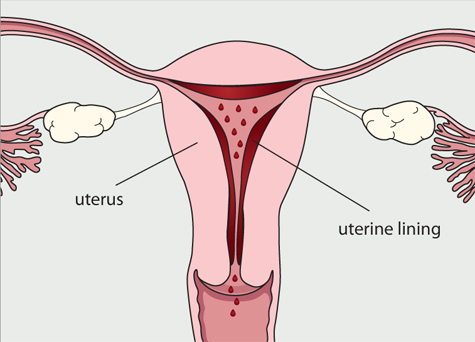 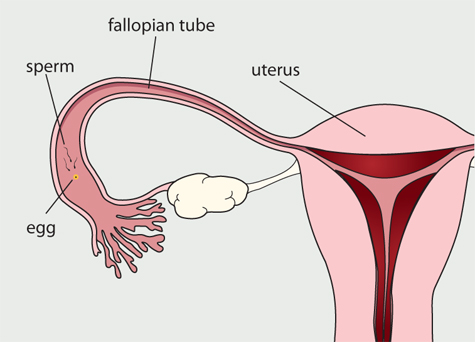 Corpus luteum (yellow body) produces progesterone
Progesterone thickens the uterine lining further and prevents its break down
Uterine lining breaksdown resulting in menstruation.
If fertilization takes place it results in pregnancy.
Menstrual cycle and Menstruation
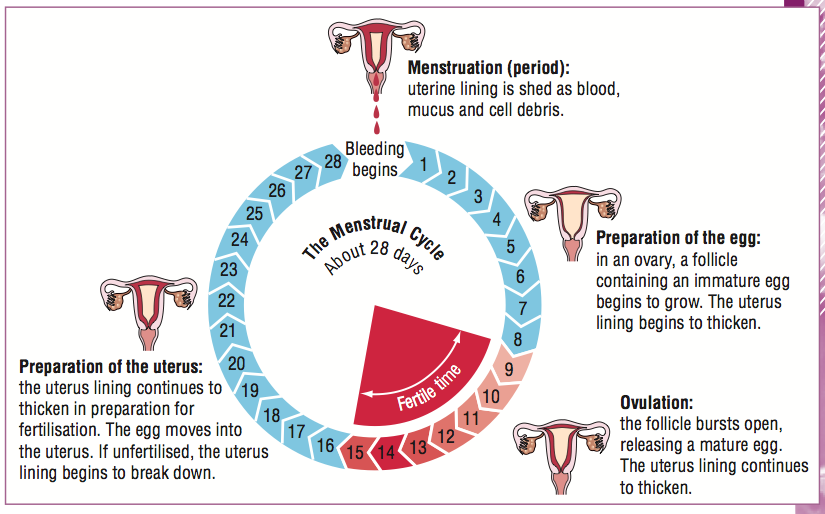 Changes during menstrual cycle
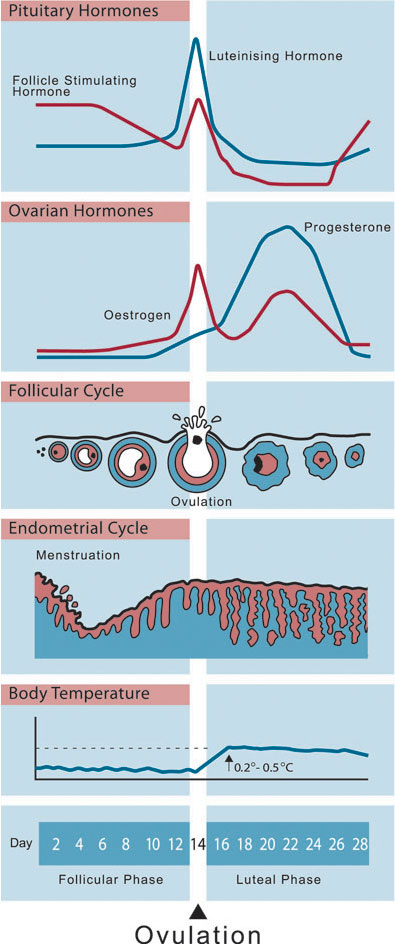 Changes in uterine lining.
Changes inside ovary
 Changes in ovarian hormones
Changes in pituitary hormones.
Changes in temperature
Sex hormones and Puberty
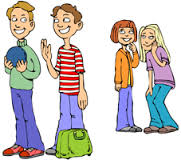 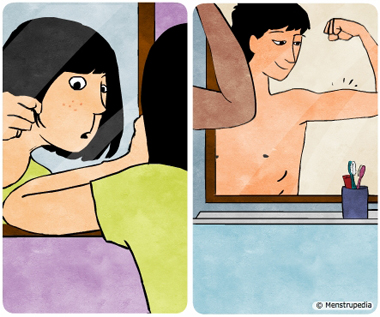 The time when the testis start to make sperms and the follicles start to develop in the females is called puberty.
At this time the pituitary releases hormones to stimulate the testis and the ovaries.
This results in the production of sex hormones by the ovary and the testis that leads to development of secondary sexual characteristics.
http://inteleducationresources.intel.co.uk/content/keystage3/biology/pc/learningsteps/puberty/launch.html
Puberty in boys
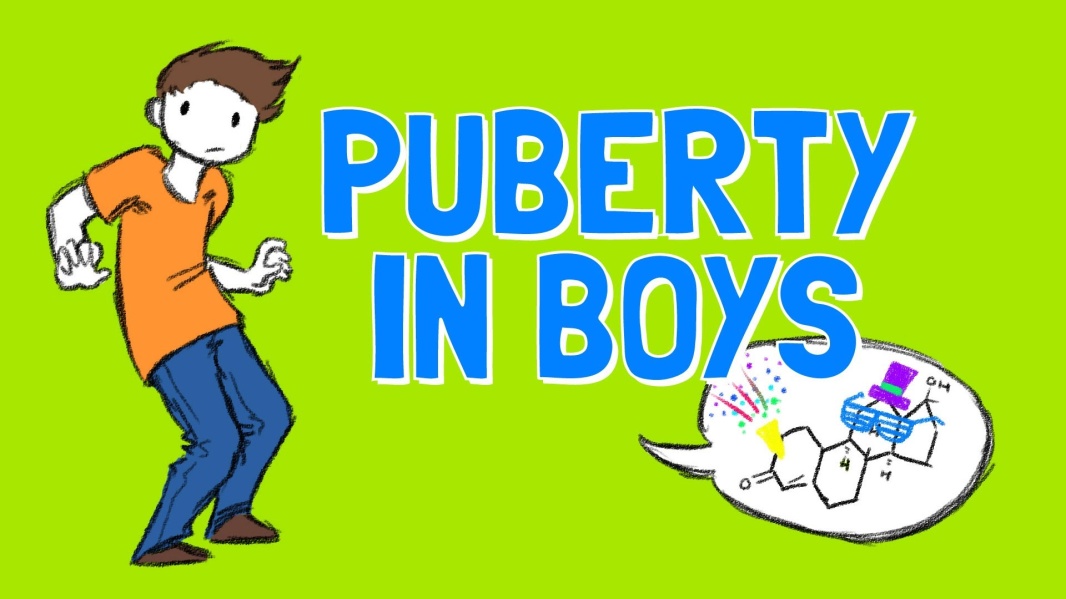 Testis produces testosterone that leads to-
The growth of male sex organs :Penis becomes larger: 
Testes start to produce sperm
Body become more muscular
Hair starts to grow on chest, face, under arms and in pubic area.
The deepening of the voice.
Puberty in girls
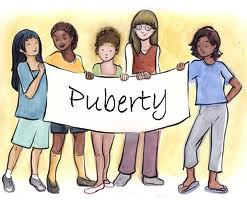 Ovaries start making oestrogen that  leads to-
The growth of female sex organs: Uterus and vagina become larger.
Ovaries start to release eggs and menstruation begin.
Widening of hips.
Hair develops under arms and in pubic area.
Breasts grows and nipple enlarge.
Birth control methods
Measures used to prevent pregnancy.
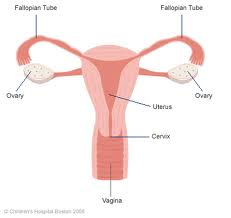 Stop the egg from being made
Stop the fertilized egg from implanting and developing in the uterus.
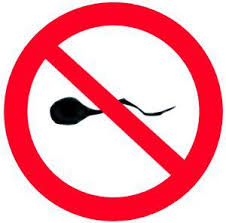 Stop sperms from reaching the egg
Birth control method: A. Natural methods
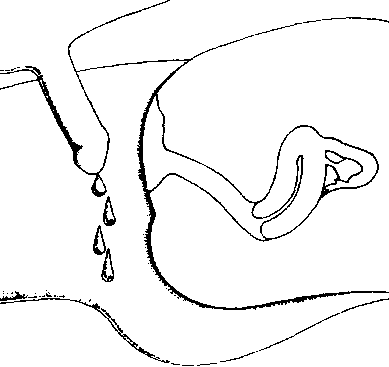 Birth control method : A. Natural methods
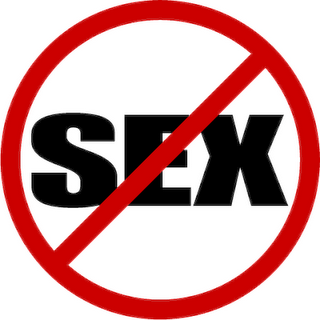 Birth control method : A. Natural methods
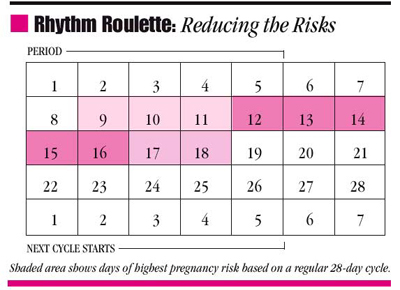 Birth control method : Artificial method: chemical
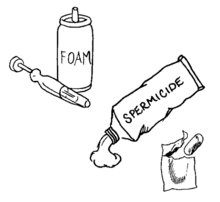 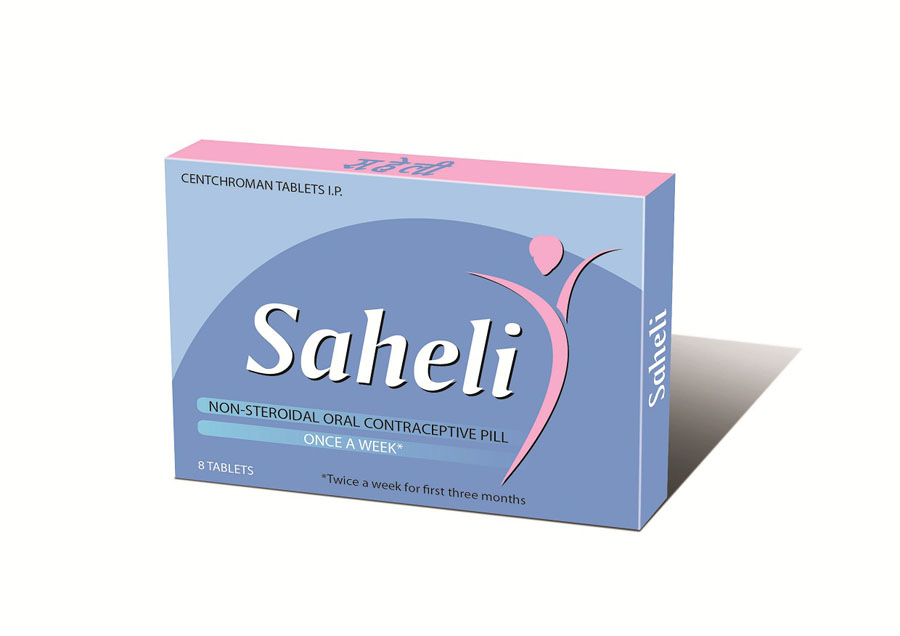 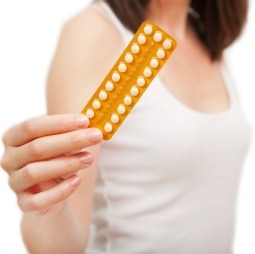 Birth control method : Artificial method: Mechanical
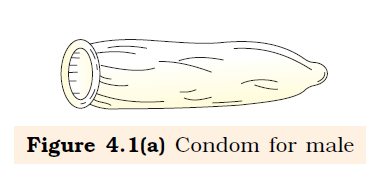 Birth control method : Artificial method: Mechanical
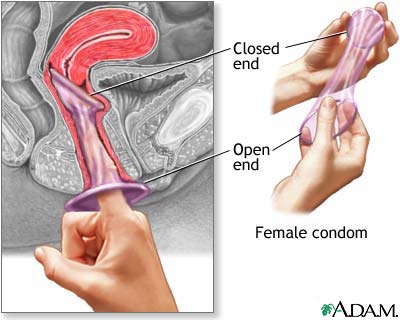 Birth control method : Artificial method: Mechanical
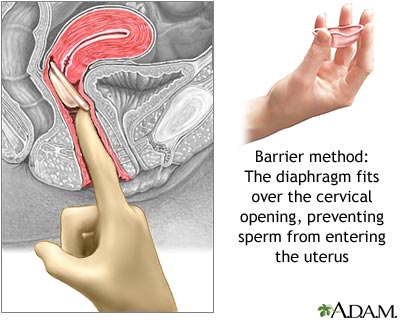 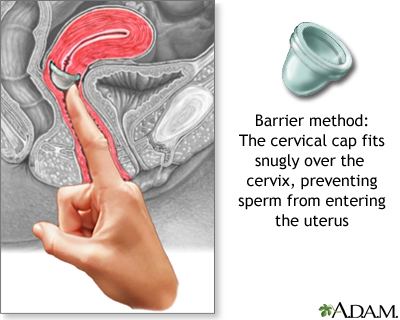 Birth control method : Artificial method: Mechanical
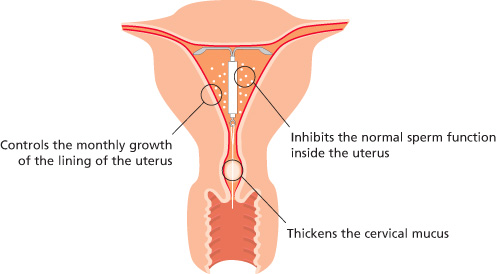 Birth control method : Artificial method:  Surgical
Vasectomy
Tubectomy
Oviducts are tied or cut, so no eggs can pass down them. 
Not normally reversible,
Extremely reliable.
Sperm ducts are tied or cut so no sperm can release out.
Not normally reversible,
Extremely reliable.
[Speaker Notes: http://en.hesperian.org/hhg/A_Health_Handbook_for_Women_with_Disabilities:Barrier_methods_of_family_planning]
Reproductive health: STD
Gonorrhoea : By bacteria Neisseria gonorrhoeae 
AIDS : By virus HIV
GONORRHOEA
HIV
http://www.youtube.com/watch?v=DdEreogZbtQ
How HIV affects the immune system……?
The HIV attacks some types of lymphocytes(WBC).
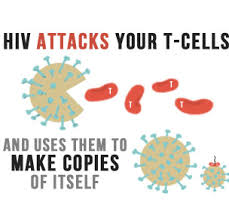 How  can a person  get HIV…….?
HIV can be found in the blood, semen (cum), pre-seminal fluid (pre-cum) or vaginal fluid of a person infected with the virus.
In women, the lining of the vagina can sometimes tear and possibly allow HIV to enter the body. HIV can also be directly absorbed through the mucous membranes that line the vagina and cervix.
In men, HIV can enter the body through the urethra (the opening at the tip of the penis) or through small cuts or open sores on the penis.
http://www.cdc.gov/hiv/resources/qa/transmission.htm
TWINS
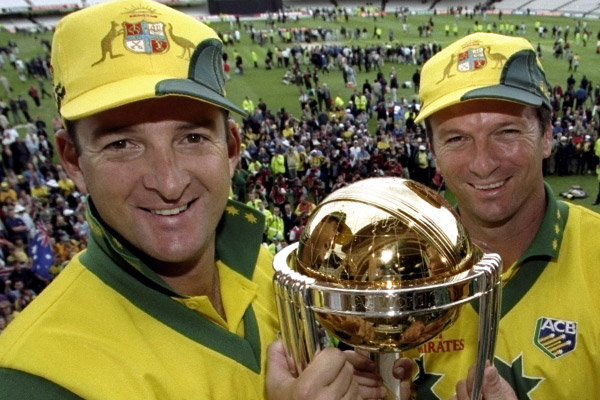 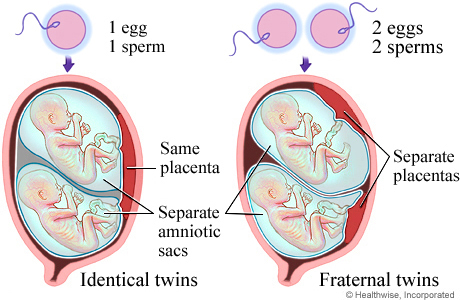 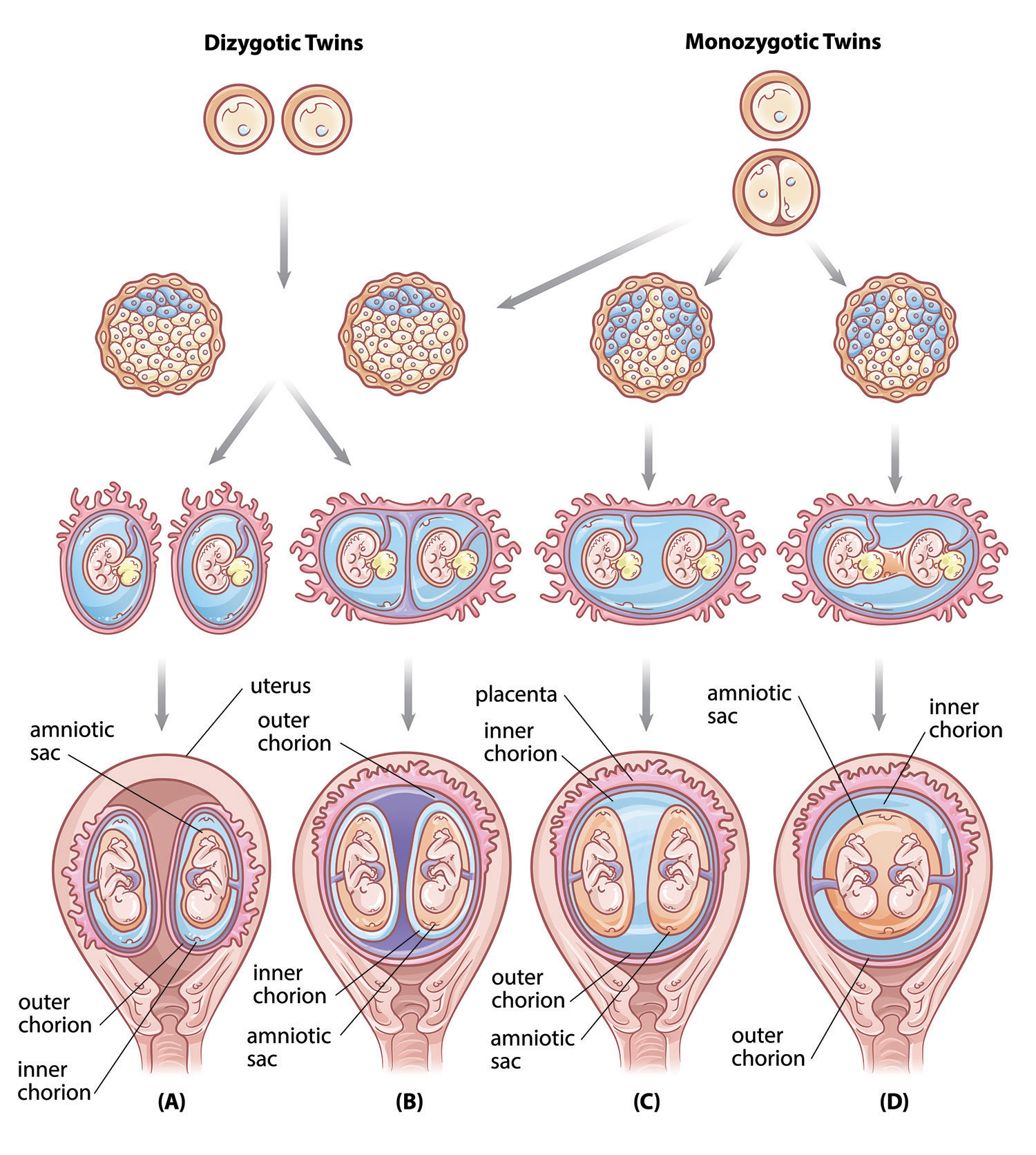